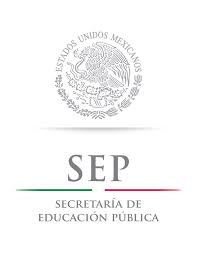 TRESMEX
Respuestas a los cuestionarios de dirigentes. profesores y estudiantes
Invitación
Se invitaron a todas la instituciones de educación superior pública del país. a excepción de las instituciones federales.
Para contar con información de las instituciones particulares se invitó a un número equivalente al 40% de las públicas.
La invitación se dirigió a las IES para responder los siguientes cuestionarios:
Dirigentes
Profesores
Estudiantes
Las preguntas se dividieron en tres partes para integrar tres versiones y aplicarlas a la tercera parte de las instituciones.
Las versiones contienen un conjunto de preguntas comunes entre ellas.
Grupos de instituciones invitadas
TOTAL 1199
Preguntas
Cada versión contiene preguntas de las siete categorías de análisis
Preguntas comunes 
Dirigentes 13
Estudiantes 40
Profesores 8
Preguntas únicas distribuidas en las tres versiones
Dirigentes 169
Estudiantes 119
Profesores 197
Respuestas
Se analizó la distribución de las respuestas de los dirigentes de las IES por entidad federativa. regiones y tipo de institución
Las diferencias que se encontraron entre la distribución en el SES y las distribución de las respuestas son menores a:
2% en regiones
7% en tipo de institución
9% en régimen
Distribución por región
Las diferencias en la distribución son menores al 2%
Instituciones de los respondientes
* Una institución aparece dos veces con autoridades diferentes
Respuestas de profesores y estudiantes
Los profesores y estudiantes fueron invitados por las instituciones.
Se obtuvo una gran cantidad de respuestas:
21,592 profesores
45,318 estudiantes
Para su análisis se ajustará la distribución de acuerdo al tamaño de la población de profesores y estudiantes por tipo de institución mediante una ponderación con factores de expansión.
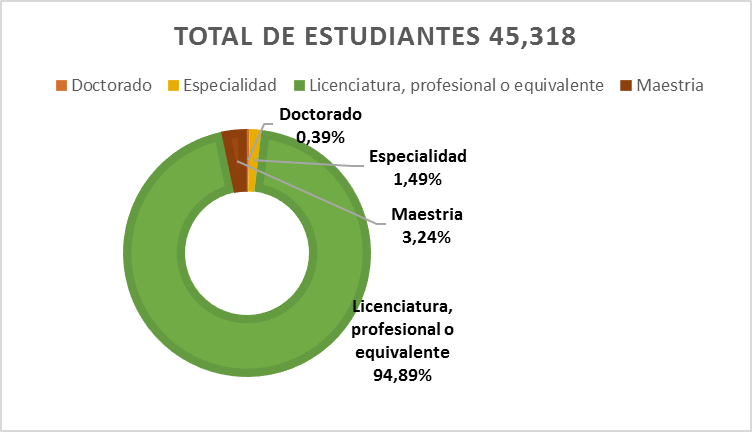 Ejemplos de análisis descriptivo
Comparación de respuestas entre preguntas que fueron respondidas por dirigentes, profesores y estudiantes.
Respuestas
Globales
Por región
Por entidad
Por tipo de institución
Reportes disponibles
Por tipo de institución, entidad e institución
Ejemplos
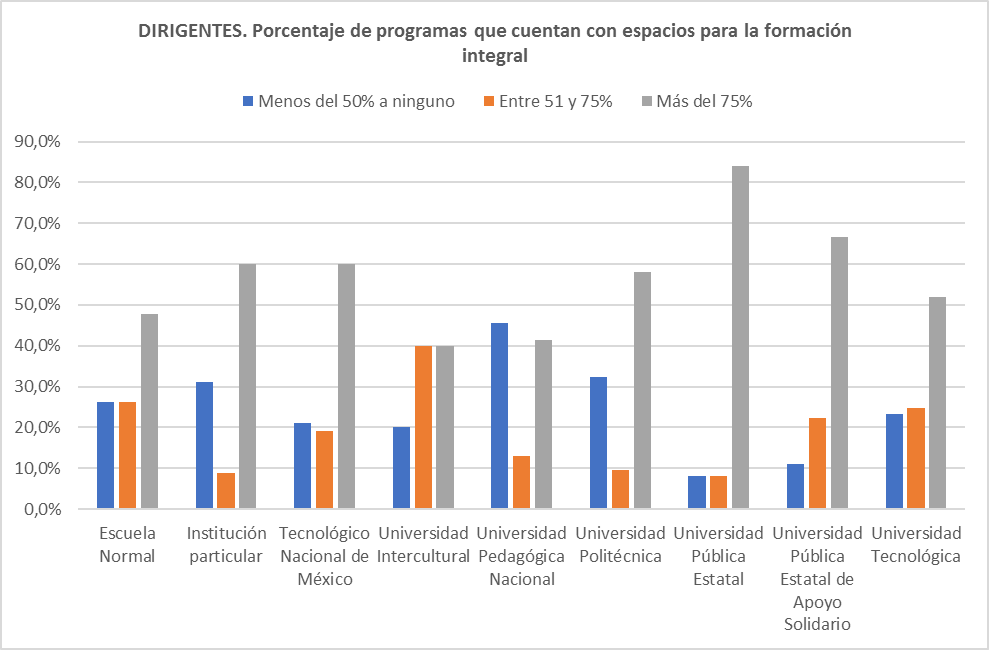 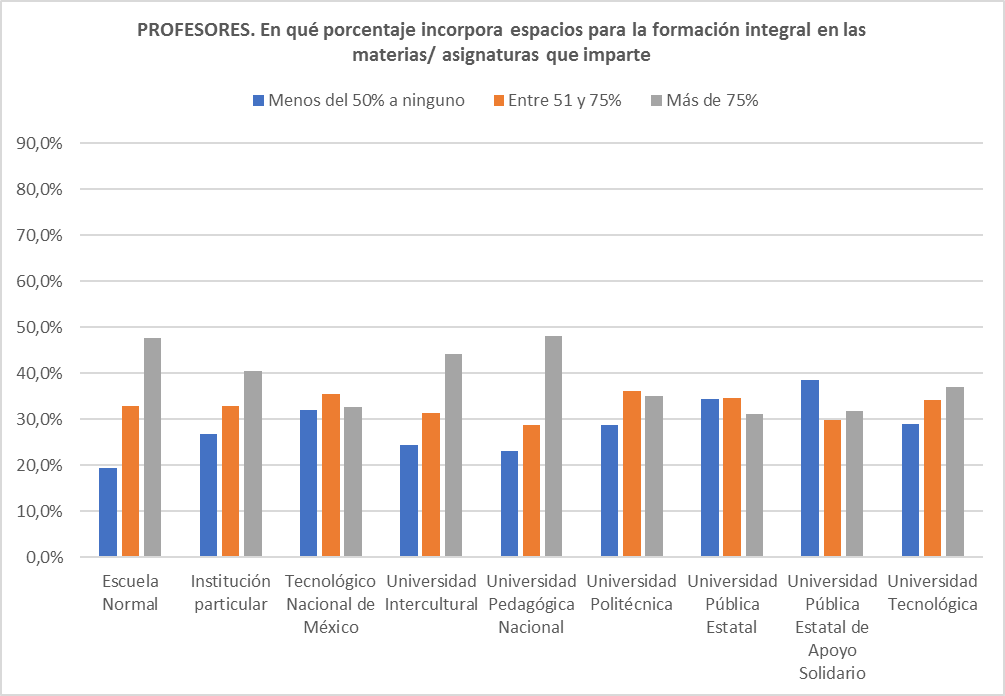 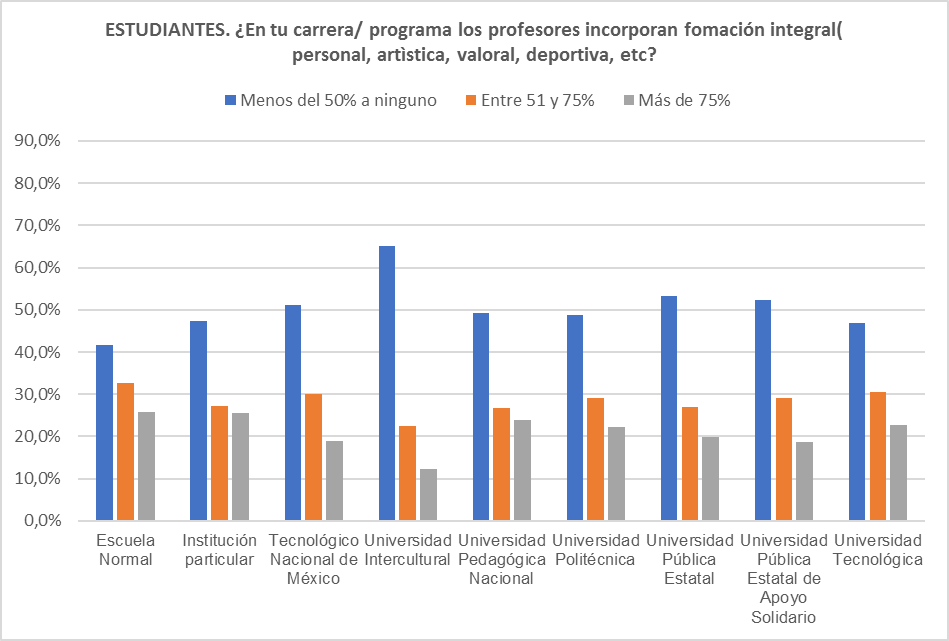 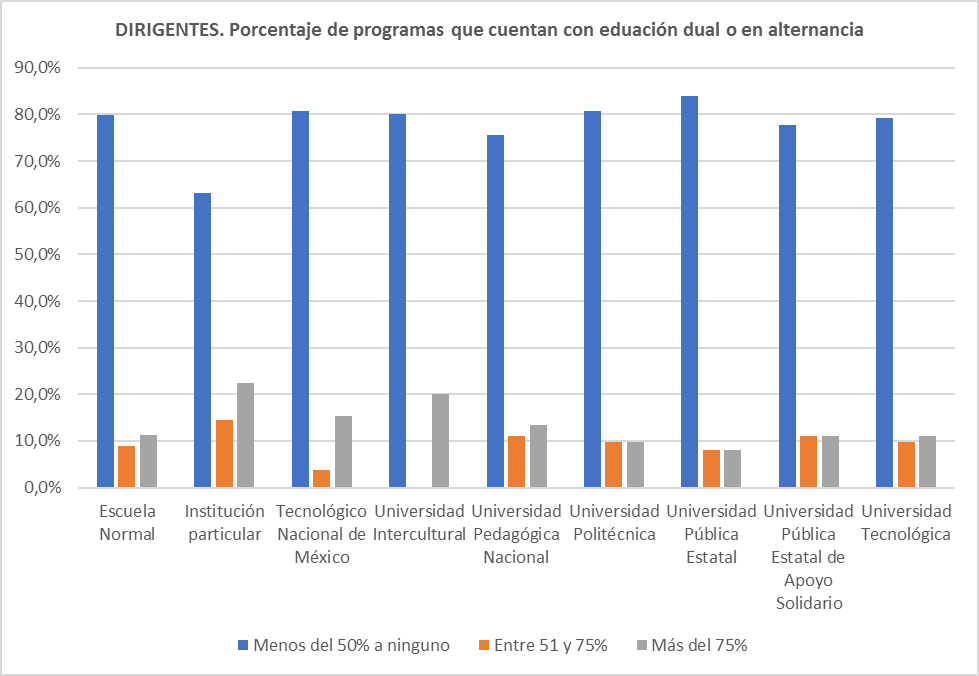 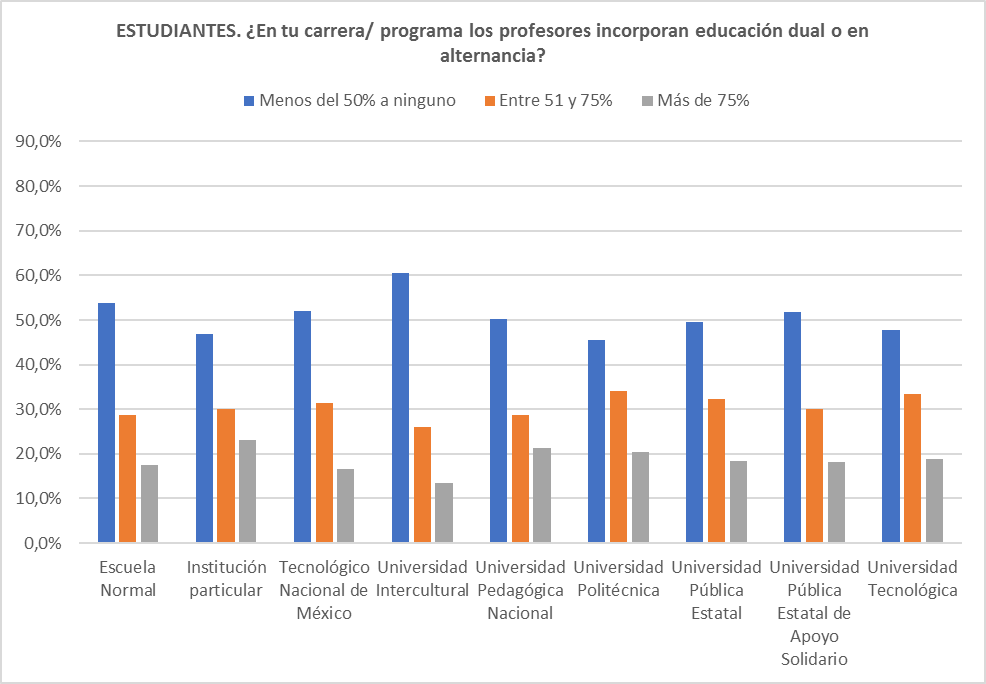 PRESENTACIÓN DINÁMICA
ABRIR ARCHIVO